MBT-303özel öğretim yöntemleri-ı
Hafta 1: Temel Kavramlar
YÖK’ün Kur Tanımına Göre Özel Öğretim Yöntemleri I Dersinin Kapsamı:
Özel Öğretim Yöntemleri I	

Alana özgü temel kavramlar ve bu kavramların alan öğretimiyle ilişkisi, alanının başta Anayasa ve Milli Eğitim Temel Yasası olmak üzere yasal dayanakları, alan öğretiminin genel amaçları, kullanılan yöntem, teknik, araç-gereç ve materyaller. İlgili Öğretim Programının incelenmesi(amaç, kazanım, tema, ünite, etkinlik, v.b.). Ders, öğretmen ve öğrenci çalışma kitabı örneklerinin incelenmesi ve değerlendirilmesi.
Hatırlayalım…  Temel Kavramlar:
Öğrenme

Bireyin bilgi, tutum ya da davranışlarında deneyim aracılığıyla oluşan ve kalıcı olan değişimlerdir.
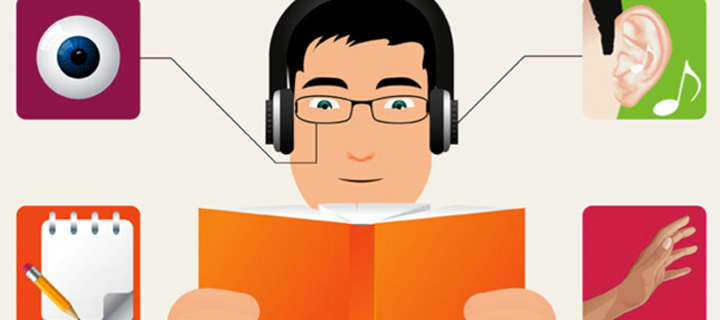 Temel Kavramlar
Öğretim

Öğrenme hedeflerinde tanımlanmış (ulaşılması hedeflenen) öğrenme çıktılarına ulaşılabilmesi için öğrenme deneyimlerinin ve ortamlarının amaçlı olarak düzenlenmesi olarak tanımlanabilir.
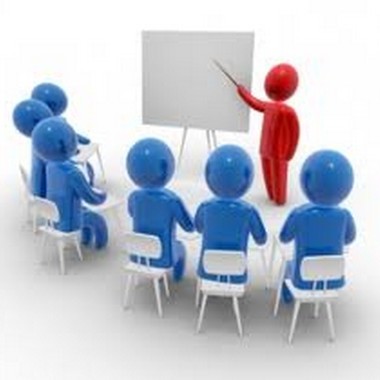 Temel Kavramlar
Öğretmenlik Mesleği

1739 Sayılı Milli Eğitim Temel Kanunu’nun 43. Maddesi, öğretmenlik mesleğini, «devletin eğitim, öğretim ve bununla ilgili yönetim görevlerini üzerine alan özel bir ihtisas (uzmanlık) mesleğidir”  biçiminde tanımlamaktadır.
Temel Kavramlar
Öğretim Yöntemleri

Bir öğretmenin öğrencilerin dersin ilgili kazanımlarına ulaşabilmesi için;

Öğretim hedef ve amaçlarını belirlemesini
İçeriği  (konuları) seçmesini
Öğretme-öğrenme etkinliklerini planlamasını
Kazanımlara ne düzeyde erişildiğini belirlemek üzere değerlendirme yapmasını kapsar.
Temel Kavramlar
Ülkemizde öğretmenler, vermekle yükümlü oldukları dersin Milli Eğitim Bakanlığına bağlı Talim ve Terbiye Kurulu tarafından onaylanmış öğretim programı (müfredatı) çerçevesinde derslerini öğretim programındaki konuya/hedeflere/kazanımlara  göre planlamak, uygun öğretim yöntemini belirlemek, bu yönteme uygun etkinlikleri tasarlayıp, gerekli materyalleri sağlayarak derslerini gerçekleştirmekle ve öğrenci başarısını değerlendirmekle görevlidirler.
Tartışalım !
Bir bilişim teknolojileri öğretmeninin temel görev ve sorumlulukları nelerdir?
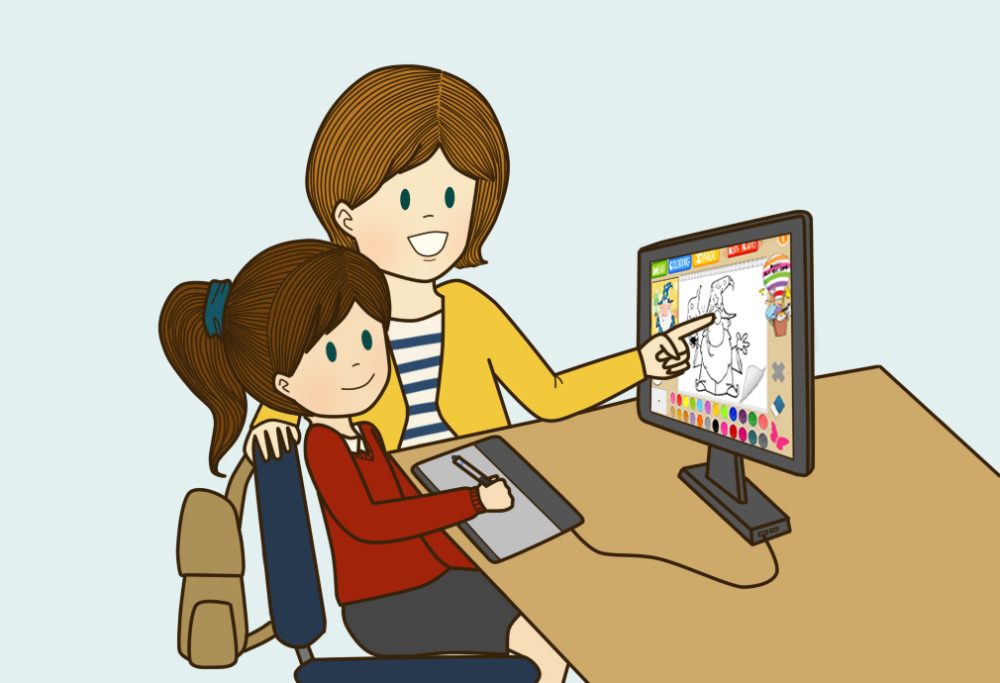 Kaynakça
1739 Sayılı Milli Eğitim Temel Kanunu
Bilişim Teknolojileri ve Yazılım Dersi Öğretim Programı. (2017). MEB 
Bilgisayar Bilimi Dersi Öğretim Programı. (2016). MEB.